Tech Talk
Cub Scout NOVA
Award Overview
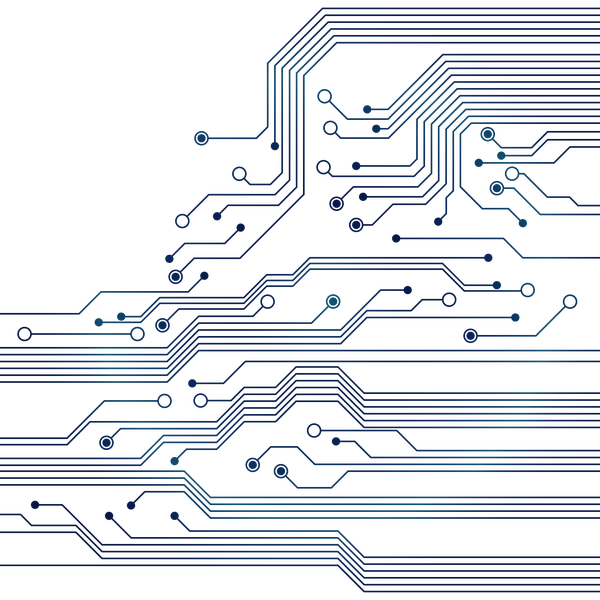 Discover how Technology is used every day
Research for an hour
Earn 1 adventure for your rank
Explore Technology in our world
Visit where technology is used
Discuss what you have learned
1. Research for an Hour
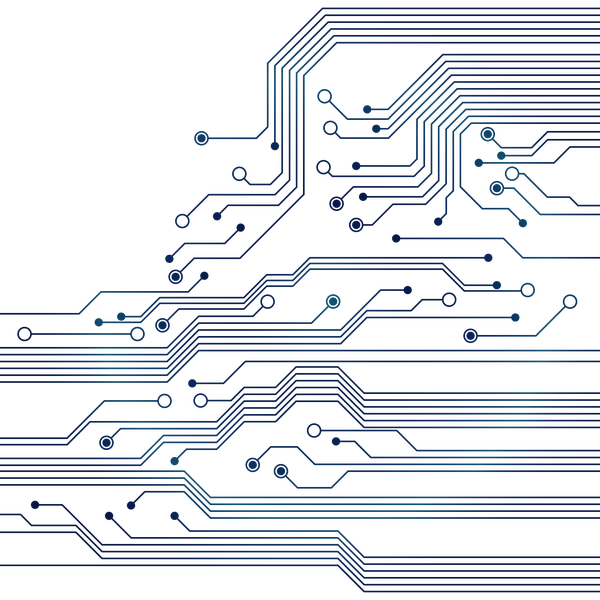 Movies:
October Sky
Appollo 13
Big Hero 6
Short Circuit
Youtube:
Code Kids: CBS Documentary
The Robots Technology
The World in 2050
The best gadgets of the 80s
Popular Mechanics for Kids
Books:
Technology during World War 2
3d Printers
Making Robots
Super Cool Tech
Unusual and Awesome Jobs using Technology
TV Shows:
How Stuff Works
Mythbusters
Fight For Space
Star Trek
2. Group Activity – Rank Adventure
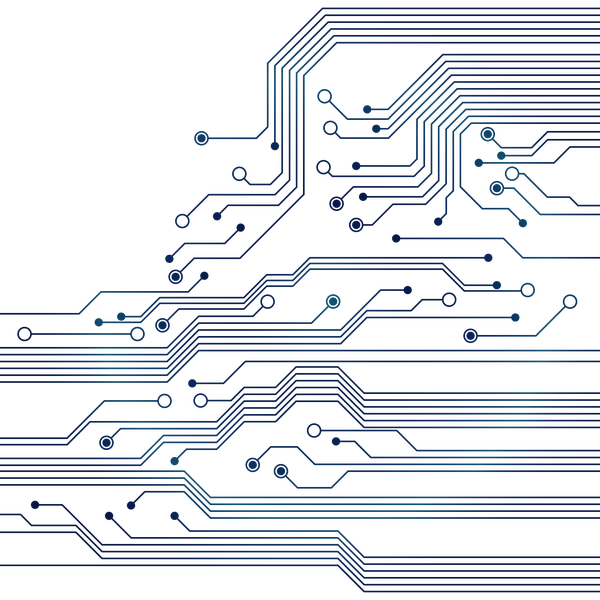 2. Group Activity – Computers
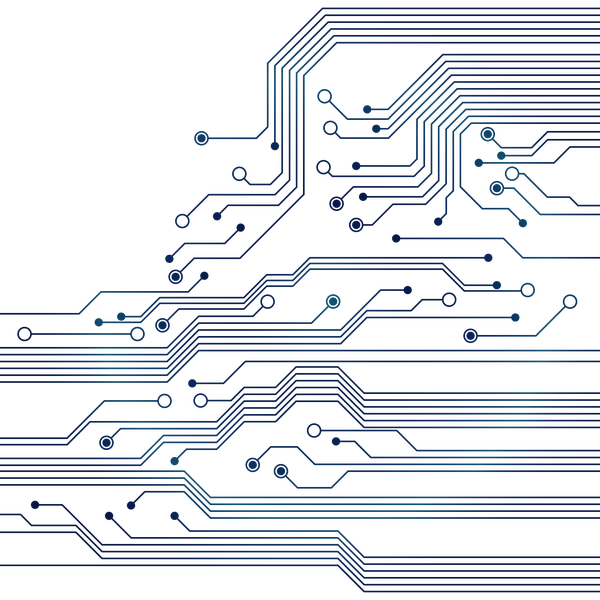 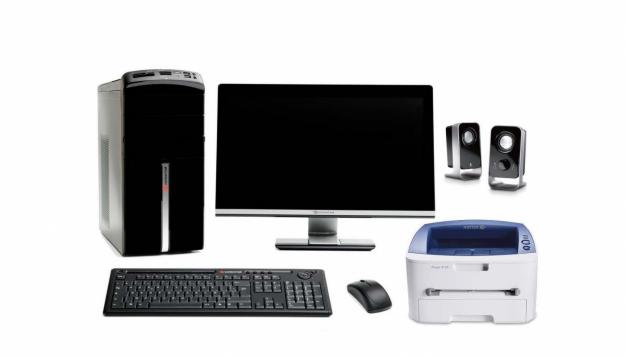 Find the following parts of a computer:
Central Processing Unit (CPU)
Monitor
Modem
Keyboard
Mouse
Printer
Many Devices use computer chips
Name 10
Organize data on a spreadsheet program
2. Group Activity – Cameras
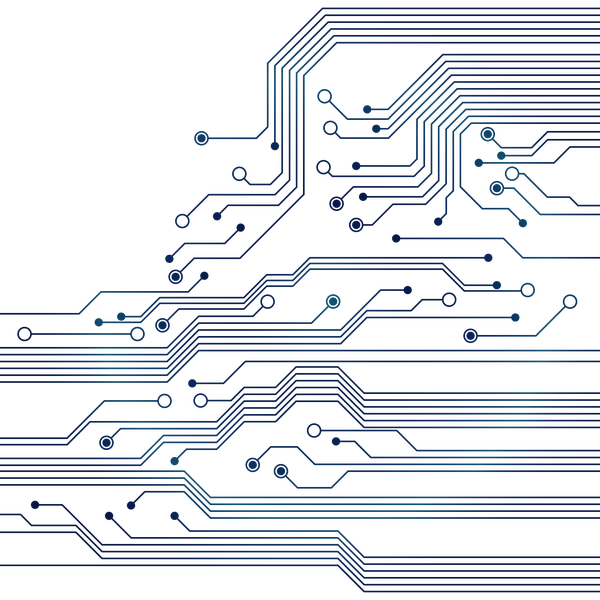 Find the following parts of a camera:
Lens
Release
Flash
Film Storage
Capture button
How does photography benefit our world?
Take 10 pictures and share them
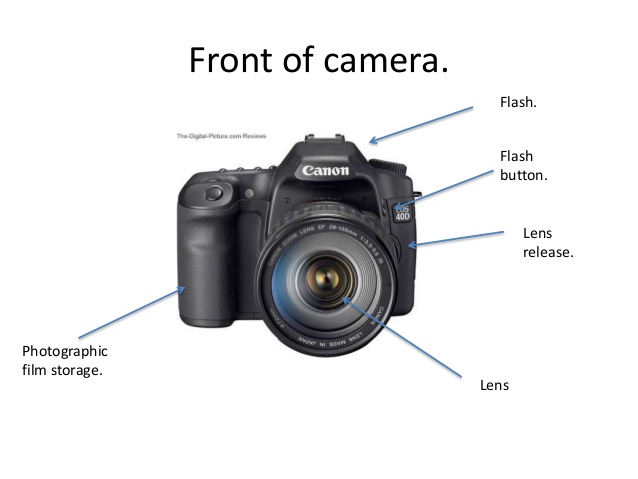 Capture Button
3. Explore Technology in our World
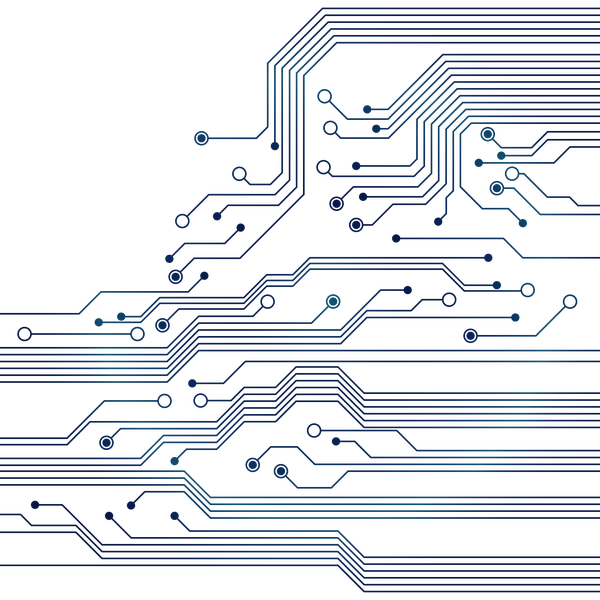 Define what Technology Is
How is Technology used?
Communication
Business
Construction
Sports
Entertainment
3a. What Is Technology?
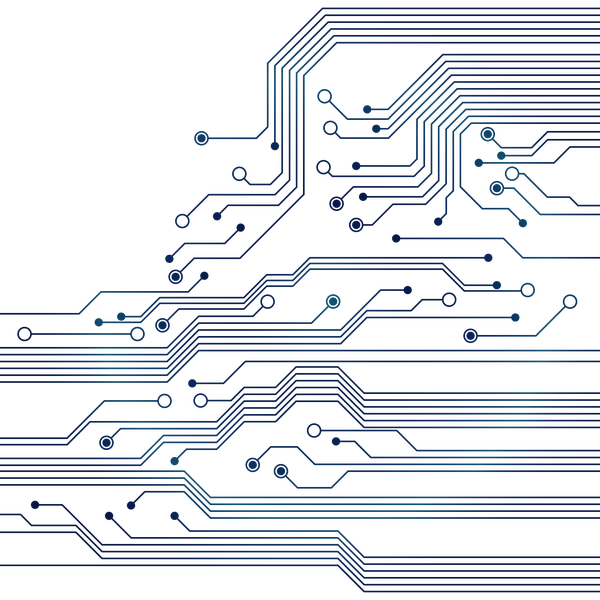 Devices with computer chips in them
The application of scientific knowledge for practical purposes
The structured ability to learn about our world
Improvements in farming yield
The process that makes our cakes taste better
3b. How is Technology Used in:Communication
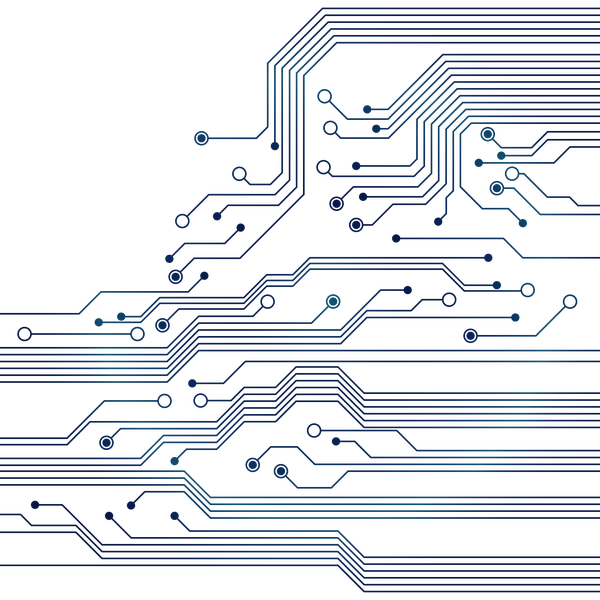 3b. How is Technology Used in:Communication
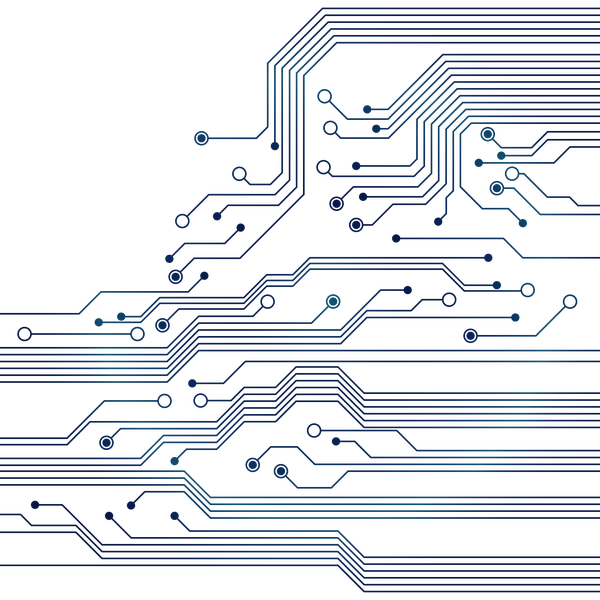 3b. How is Technology Used in:Business
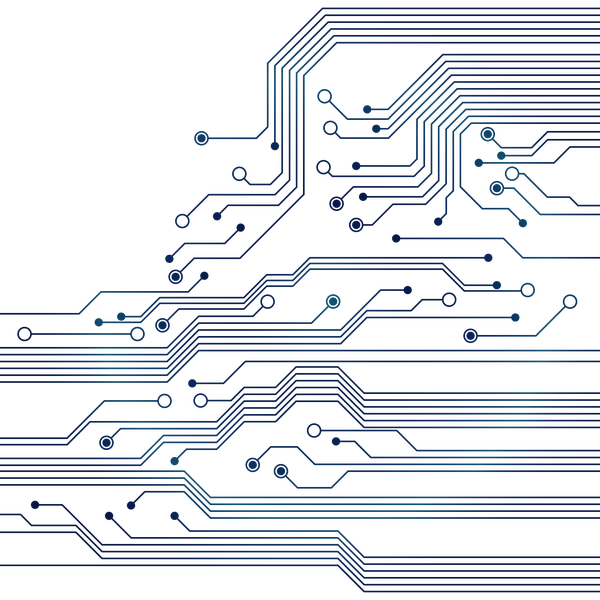 3b. How is Technology Used in:Business
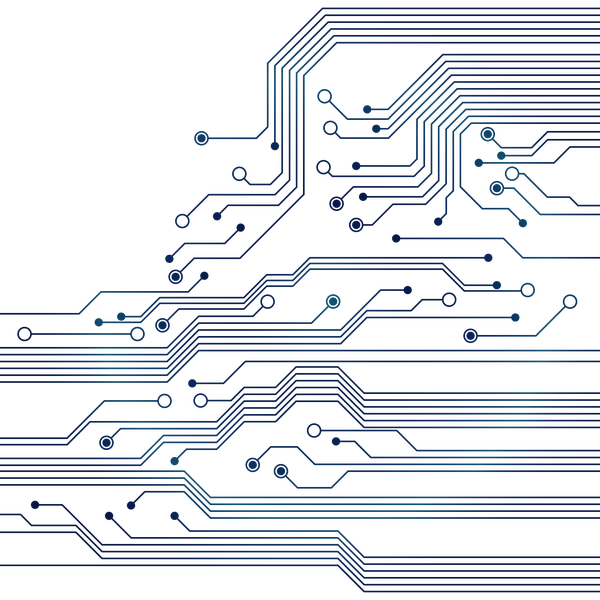 3b. How is Technology Used in:Business
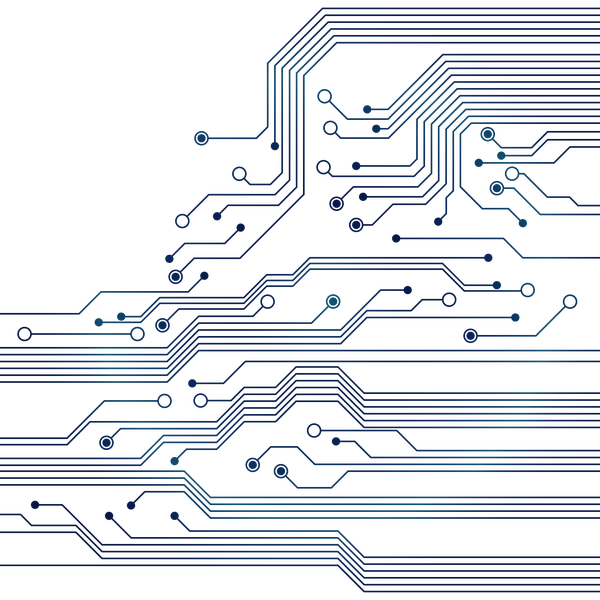 3b. How is Technology Used in:Construction
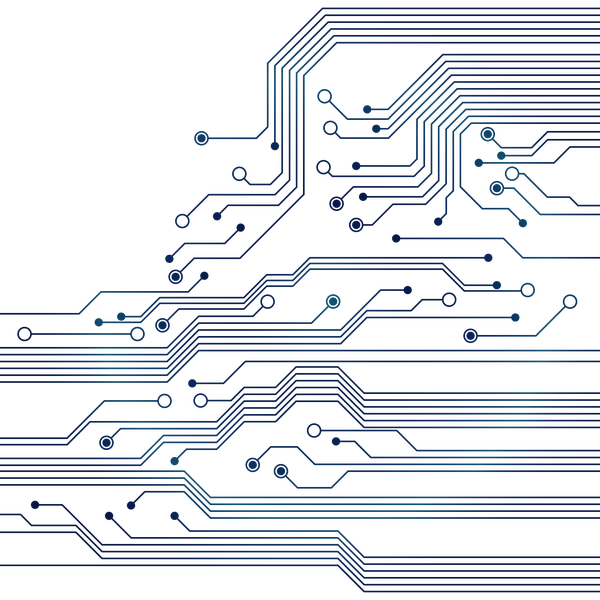 3b. How is Technology Used in:Construction
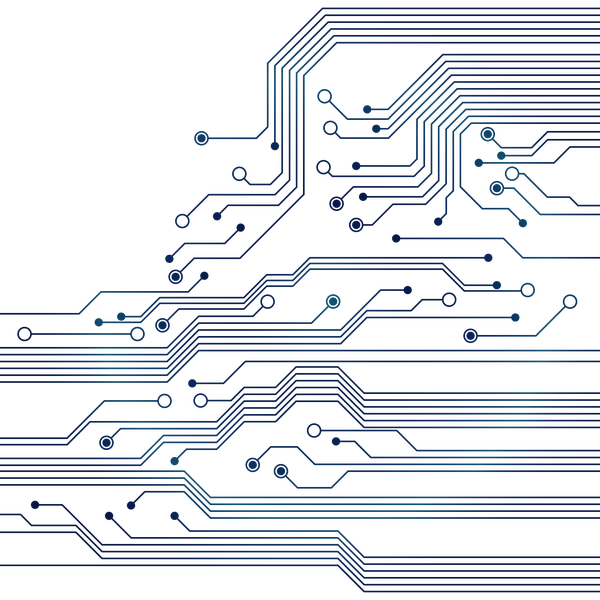 3b. How is Technology Used in:Sports
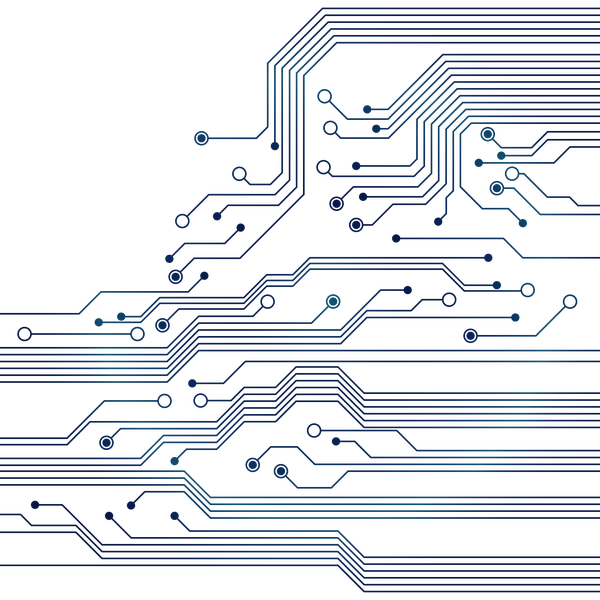 3b. How is Technology Used in:Sports
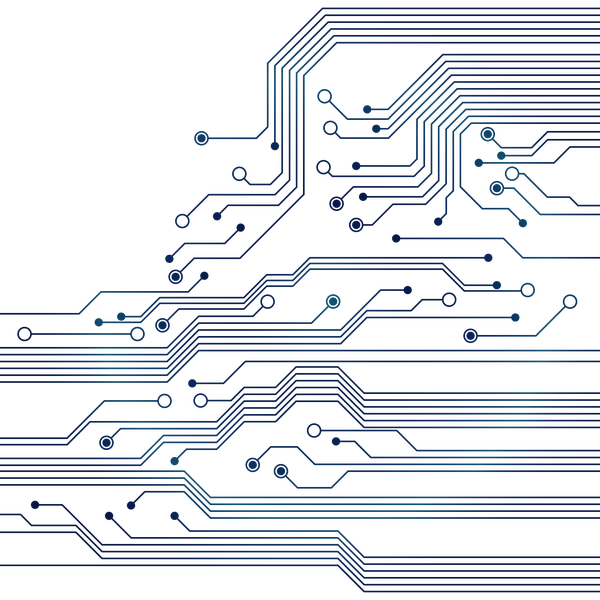 3b. How is Technology Used in:Sports
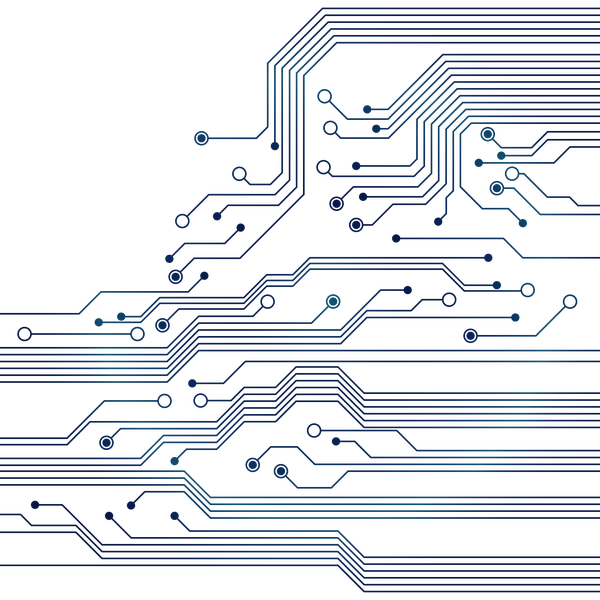 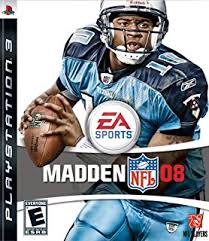 3b. How is Technology Used in:Entertainment
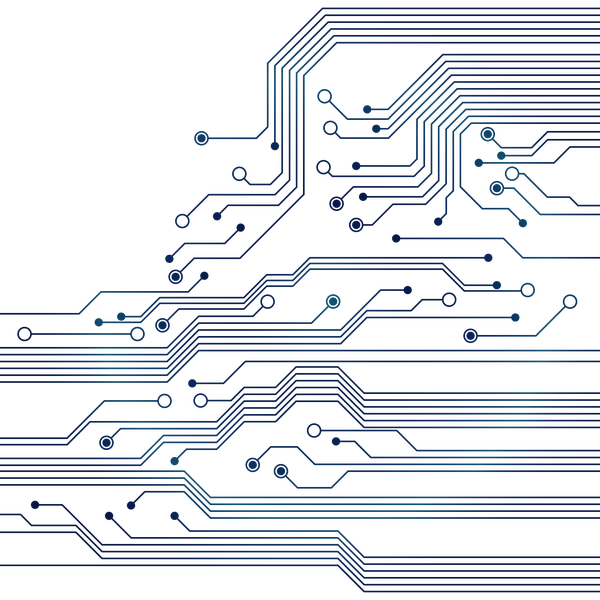 3b. How is Technology Used in:Entertainment
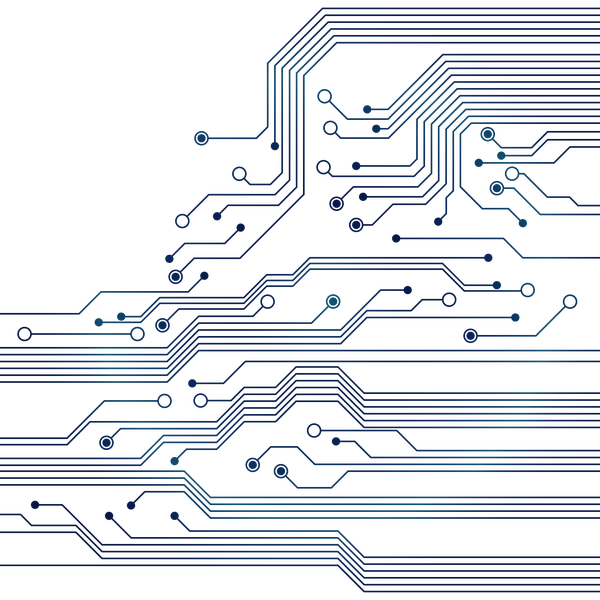 3b. How is Technology Used in:Entertainment
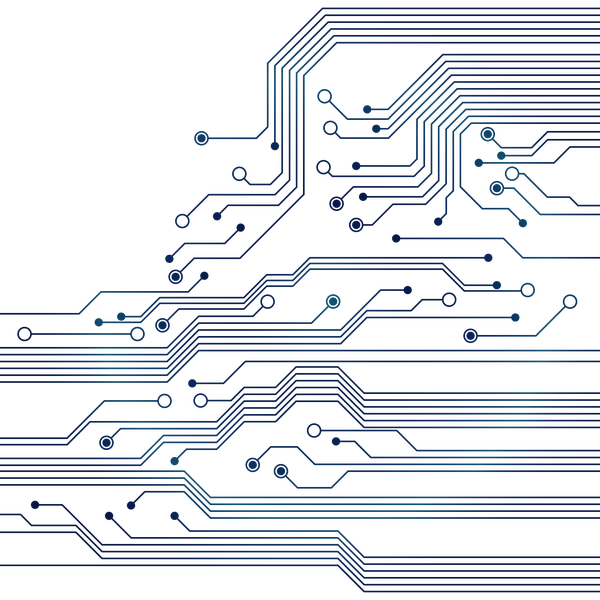 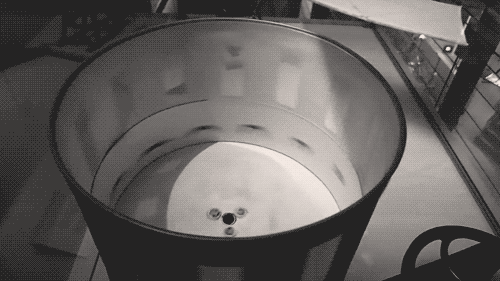 3b. How is Technology Used in:Entertainment
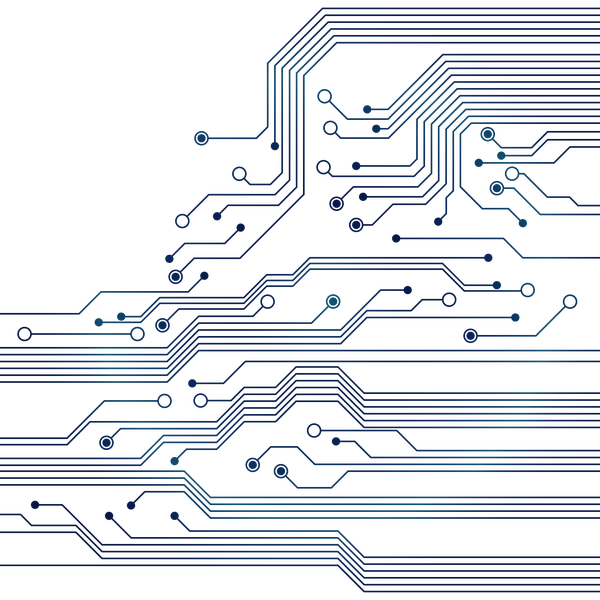 3b. How is Technology Used in:Entertainment
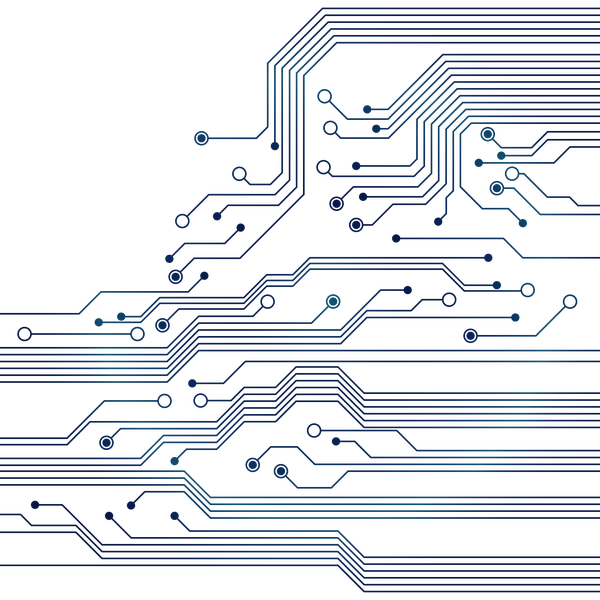 4. Visit Where Technology is Used
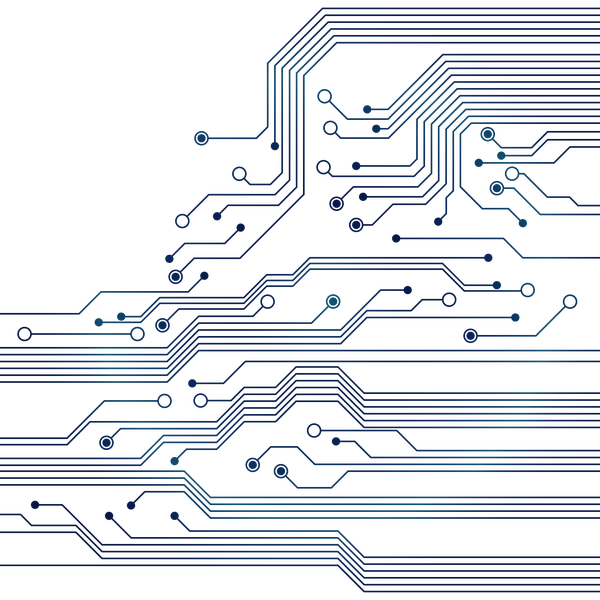 Factory
Store
Library
Farm
Construction Site
Recording Studio
Computer Repair Center
Gaming Arena/Stadium
Printing Shop
Transit Station / Airport
Nearly Everywhere!
4. Visit Where Technology is Used
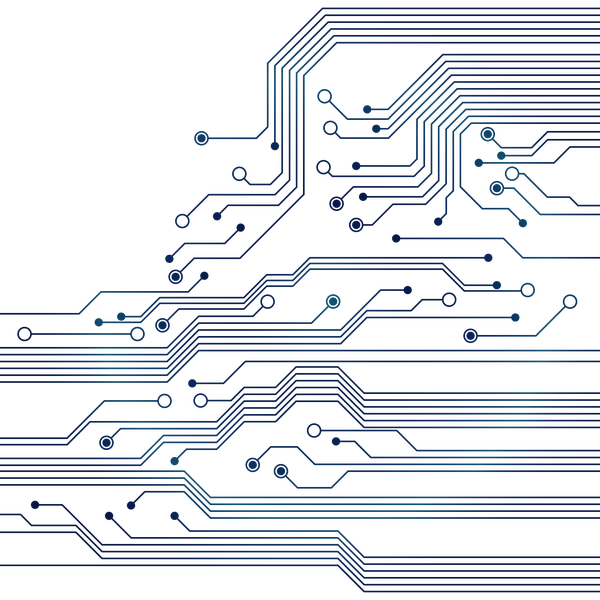 Talk to someone working
Ask them how Technology improves their job
Ask why the organization uses this technology
Discuss with your counselor
5. Review
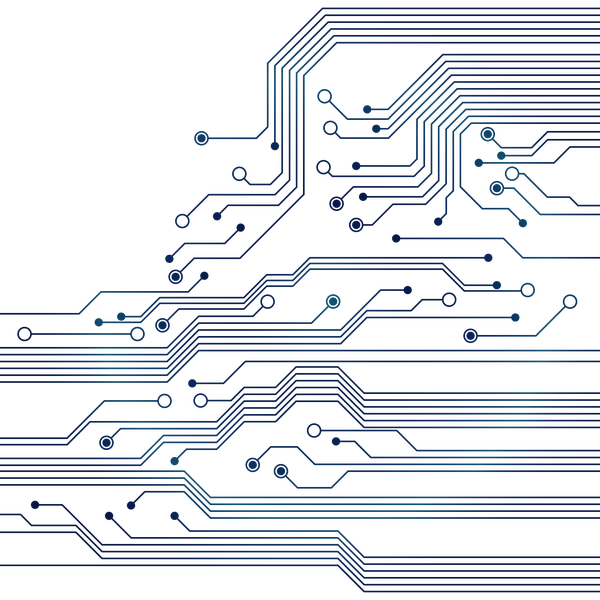 What is technology
How does technology impact your everyday lives?
How has technology changed over the years
Why do jobs use technology?